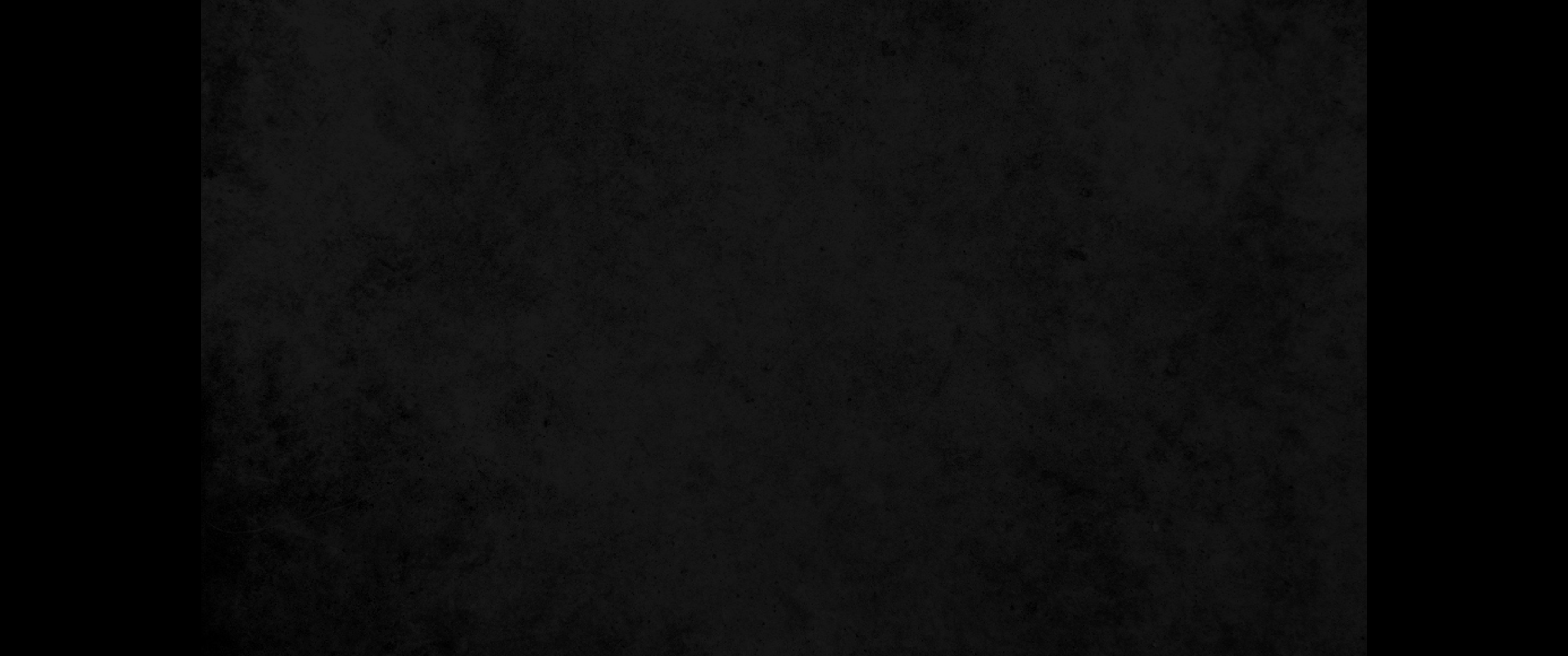 1. 유다의 요시야 왕의 아들 여호야김 때에 여호와께로부터 말씀이 예레미야에게 임하여 이르시되1. This is the word that came to Jeremiah from the LORD during the reign of Jehoiakim son of Josiah king of Judah:
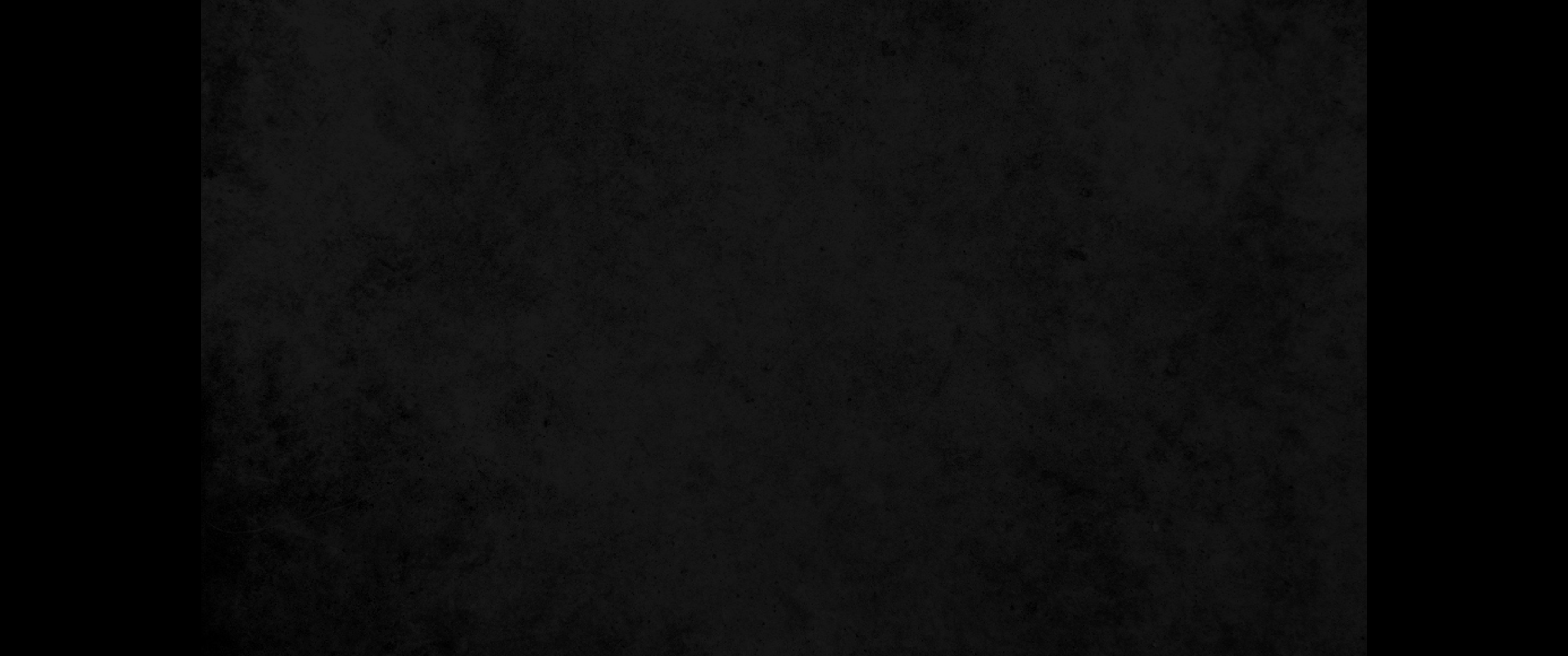 2. 너는 레갑 사람들의 집에 가서 그들에게 말하고 그들을 여호와의 집 한 방으로 데려다가 포도주를 마시게 하라 하시니라2. 'Go to the Recabite family and invite them to come to one of the side rooms of the house of the LORD and give them wine to drink.'
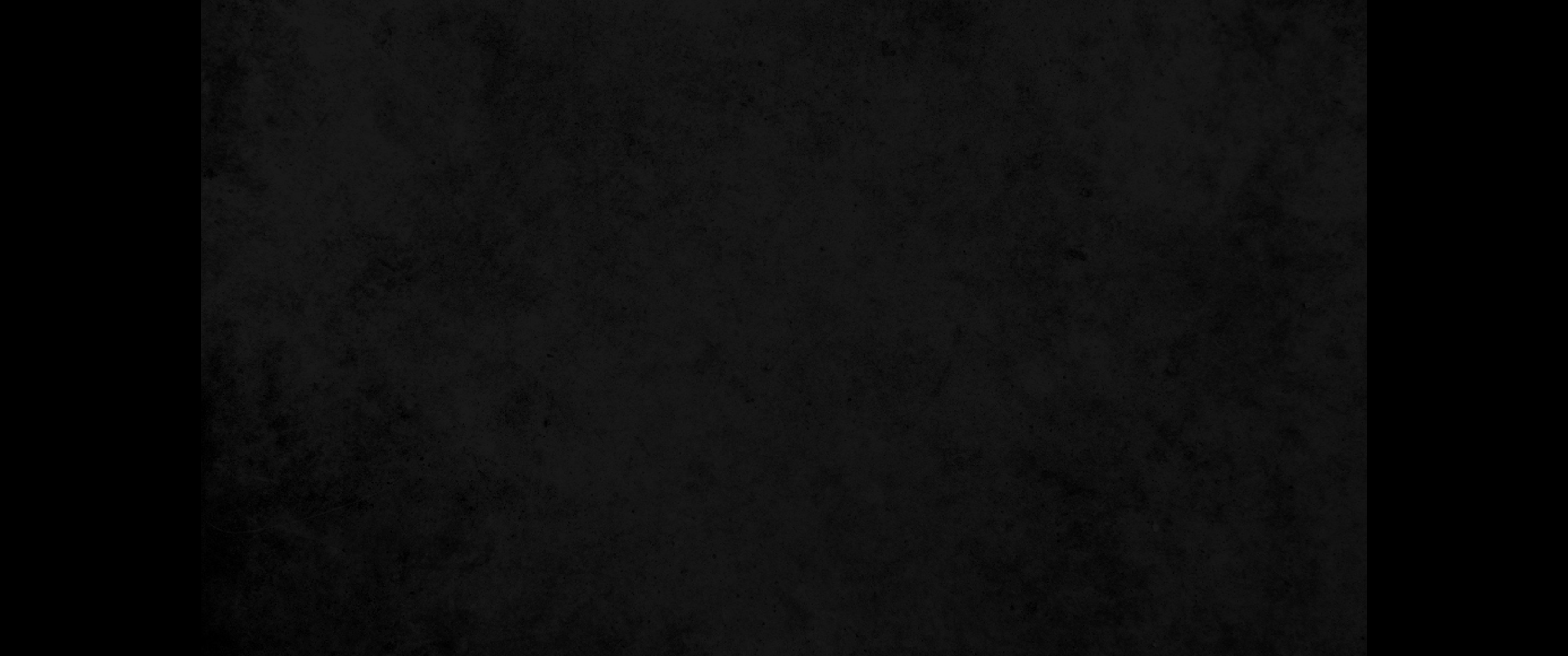 3. 이에 내가 하바시냐의 손자요 예레미야의 아들인 야아사냐와 그의 형제와 그의 모든 아들과 모든 레갑 사람들을 데리고3. So I went to get Jaazaniah son of Jeremiah, the son of Habazziniah, and his brothers and all his sons-the whole family of the Recabites.
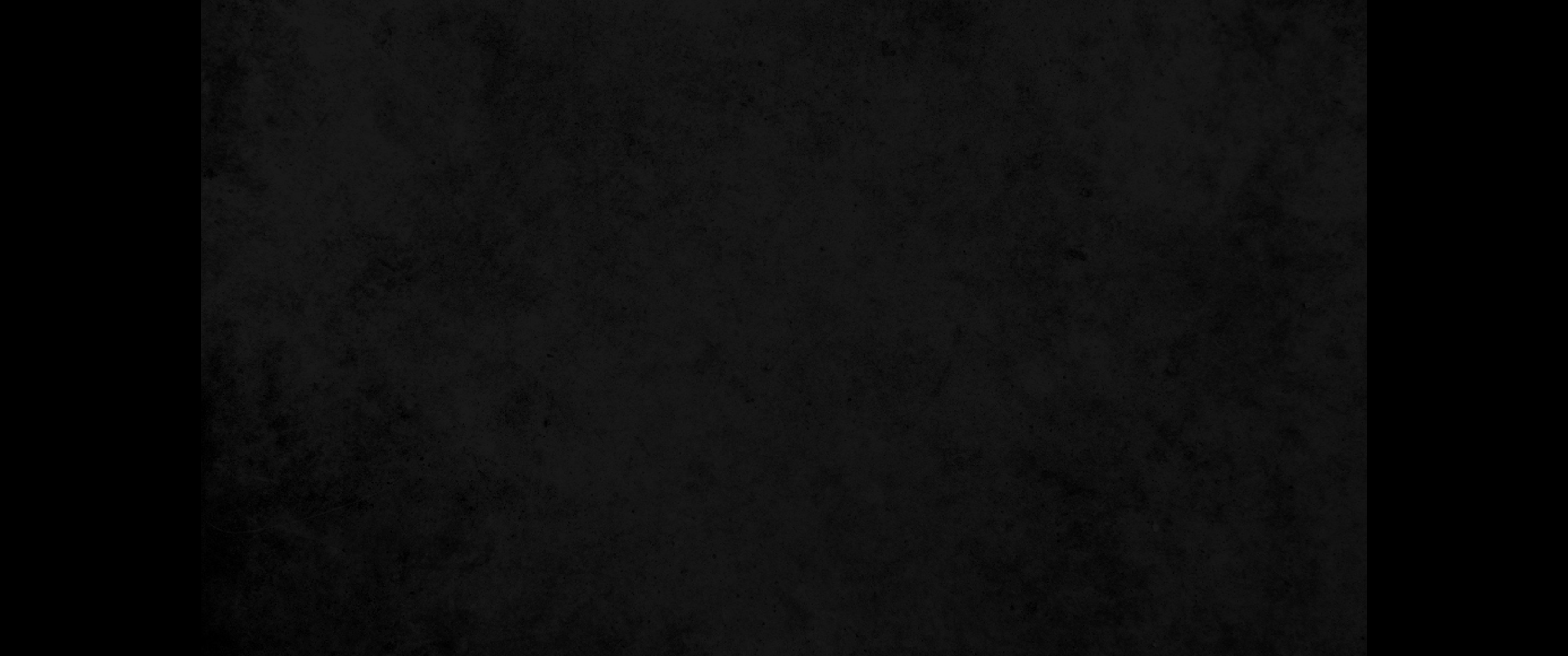 4. 여호와의 집에 이르러 익다랴의 아들 하나님의 사람 하난의 아들들의 방에 들였는데 그 방은 고관들의 방 곁이요 문을 지키는 살룸의 아들 마아세야의 방 위더라4. I brought them into the house of the LORD, into the room of the sons of Hanan son of Igdaliah the man of God. It was next to the room of the officials, which was over that of Maaseiah son of Shallum the doorkeeper.
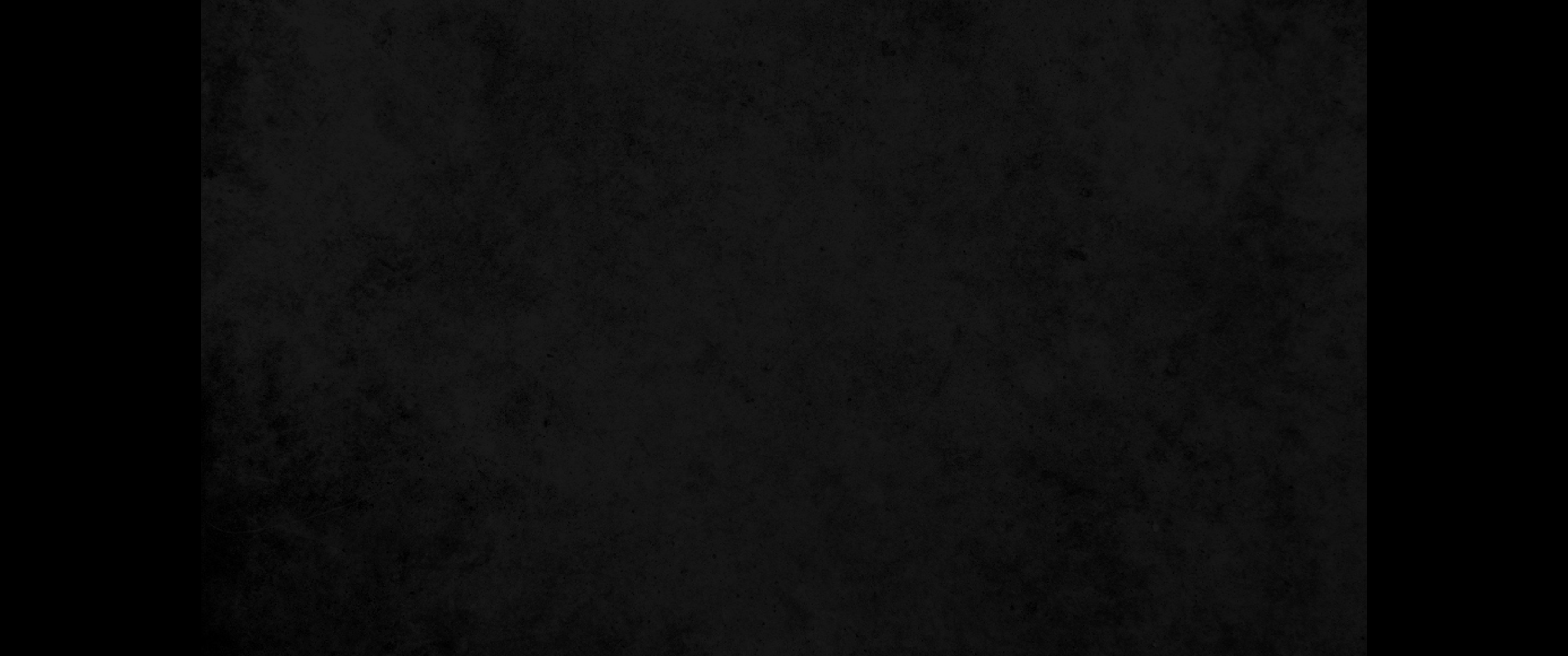 5. 내가 레갑 사람들의 후손들 앞에 포도주가 가득한 종지와 술잔을 놓고 마시라 권하매5. Then I set bowls full of wine and some cups before the men of the Recabite family and said to them, 'Drink some wine.'
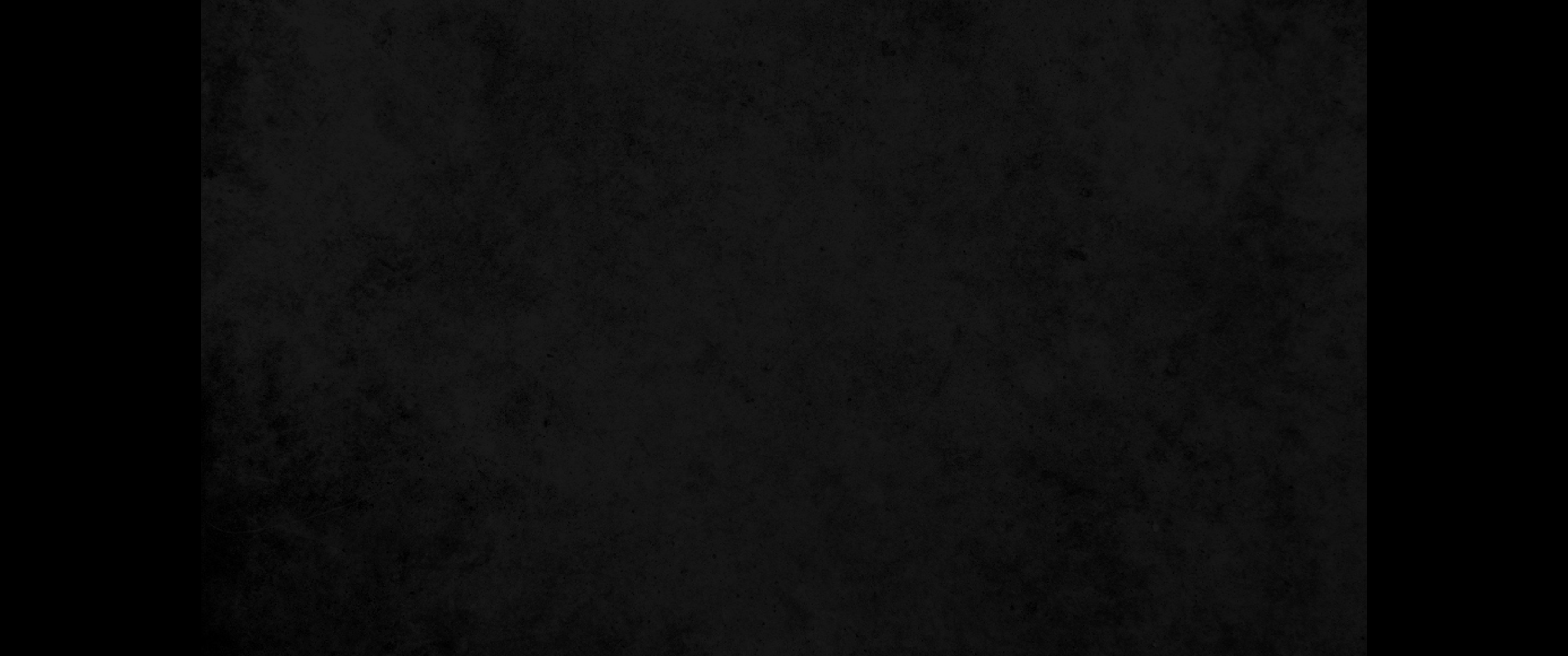 6. 그들이 이르되 우리는 포도주를 마시지 아니하겠노라 레갑의 아들 우리 선조 요나답이 우리에게 명령하여 이르기를 너희와 너희 자손은 영원히 포도주를 마시지 말며6. But they replied, "We do not drink wine, because our forefather Jonadab son of Recab gave us this command: 'Neither you nor your descendants must ever drink wine.
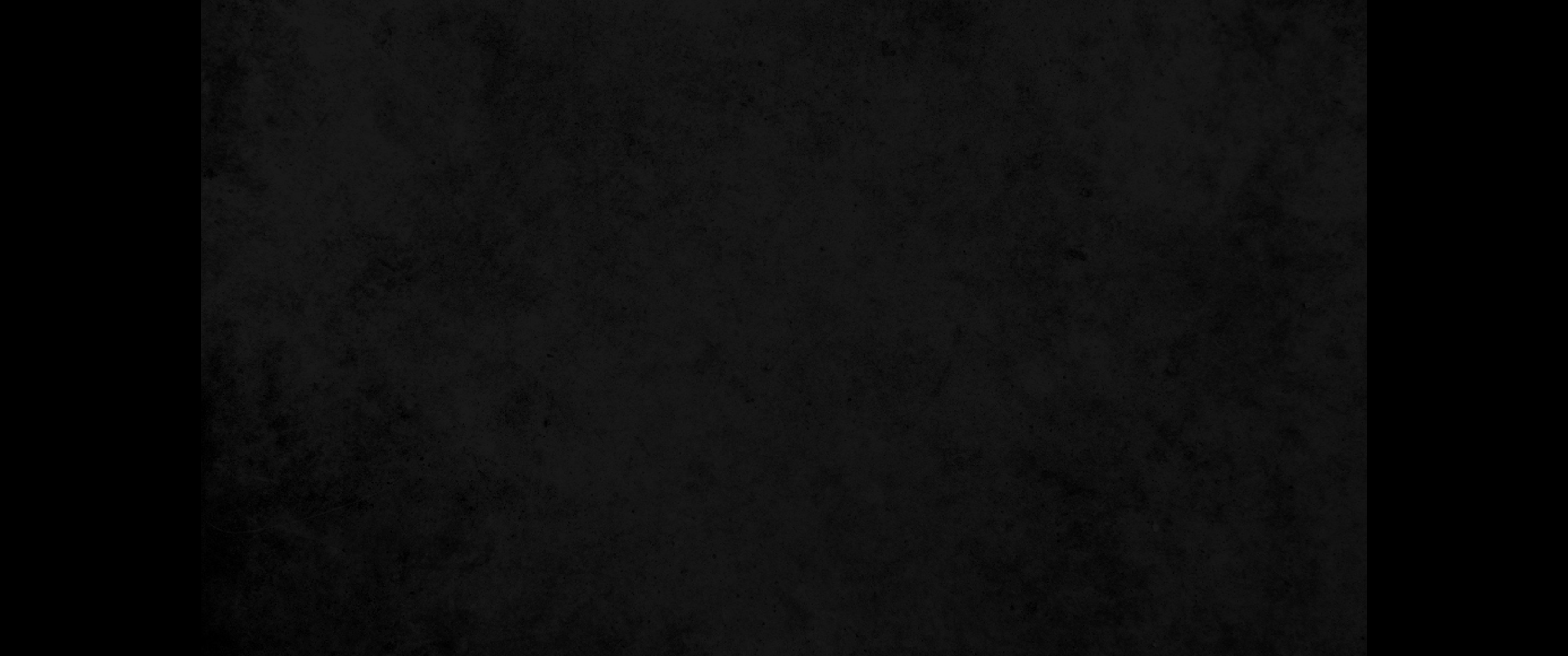 7. 너희가 집도 짓지 말며 파종도 하지 말며 포도원을 소유하지도 말고 너희는 평생 동안 장막에 살아라 그리하면 너희가 머물러 사는 땅에서 너희 생명이 길리라 하였으므로7. Also you must never build houses, sow seed or plant vineyards; you must never have any of these things, but must always live in tents. Then you will live a long time in the land where you are nomads.'
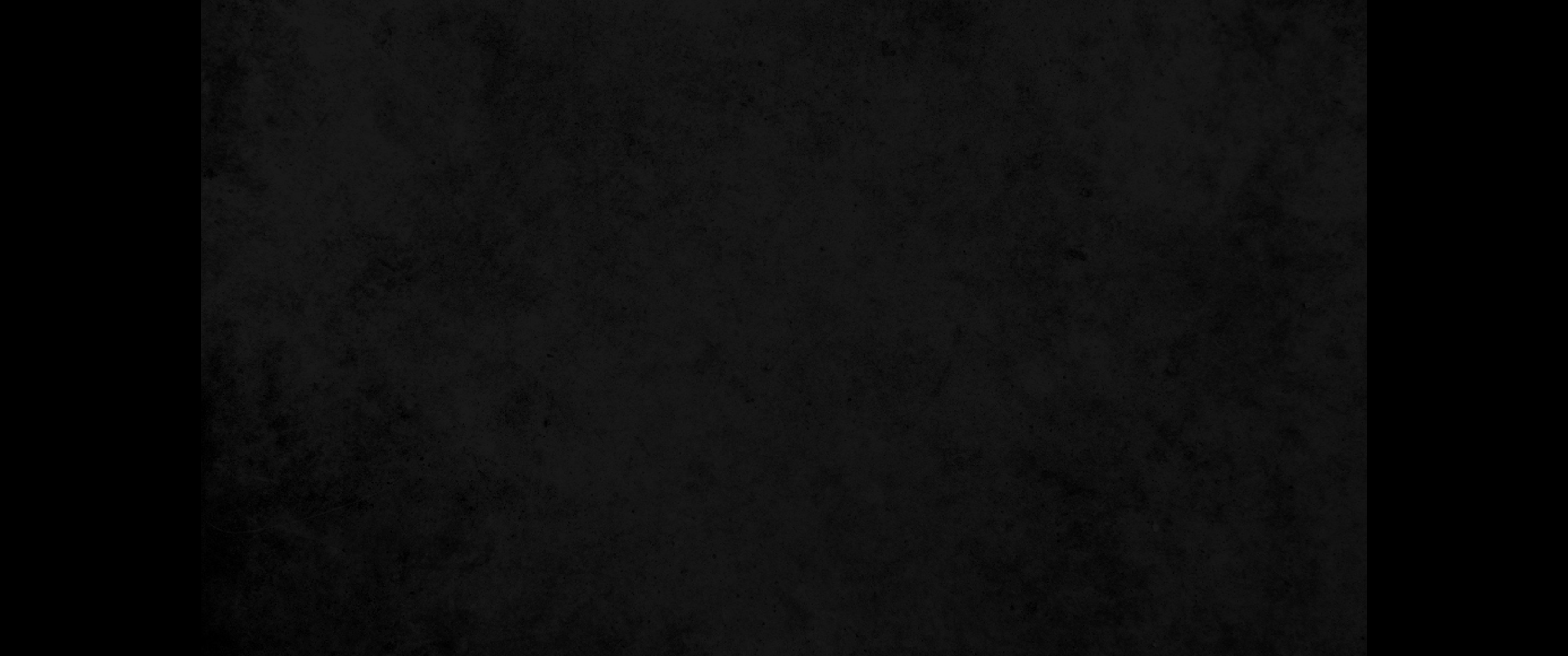 8. 우리가 레갑의 아들 우리 선조 요나답이 우리에게 명령한 모든 말을 순종하여 우리와 우리 아내와 자녀가 평생 동안 포도주를 마시지 아니하며8. We have obeyed everything our forefather Jonadab son of Recab commanded us. Neither we nor our wives nor our sons and daughters have ever drunk wine
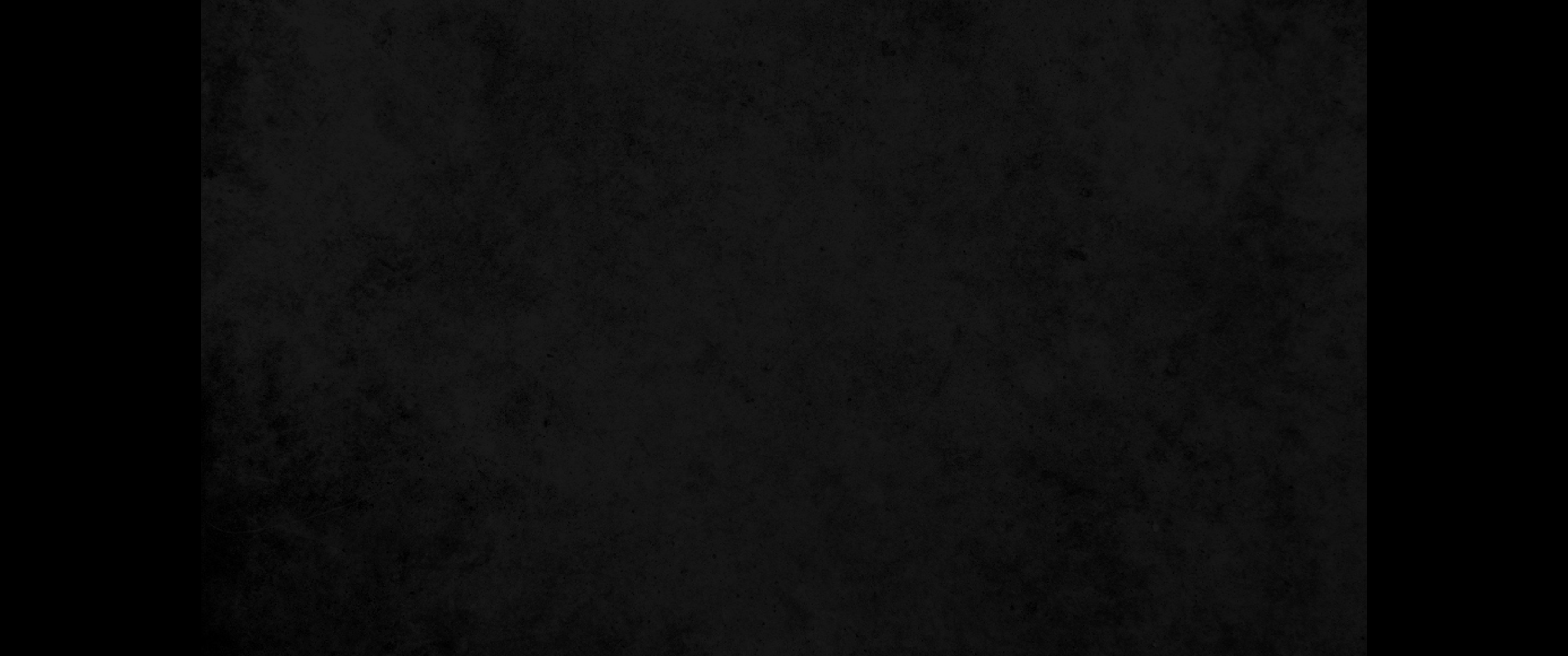 9. 살 집도 짓지 아니하며 포도원이나 밭이나 종자도 가지지 아니하고9. or built houses to live in or had vineyards, fields or crops.
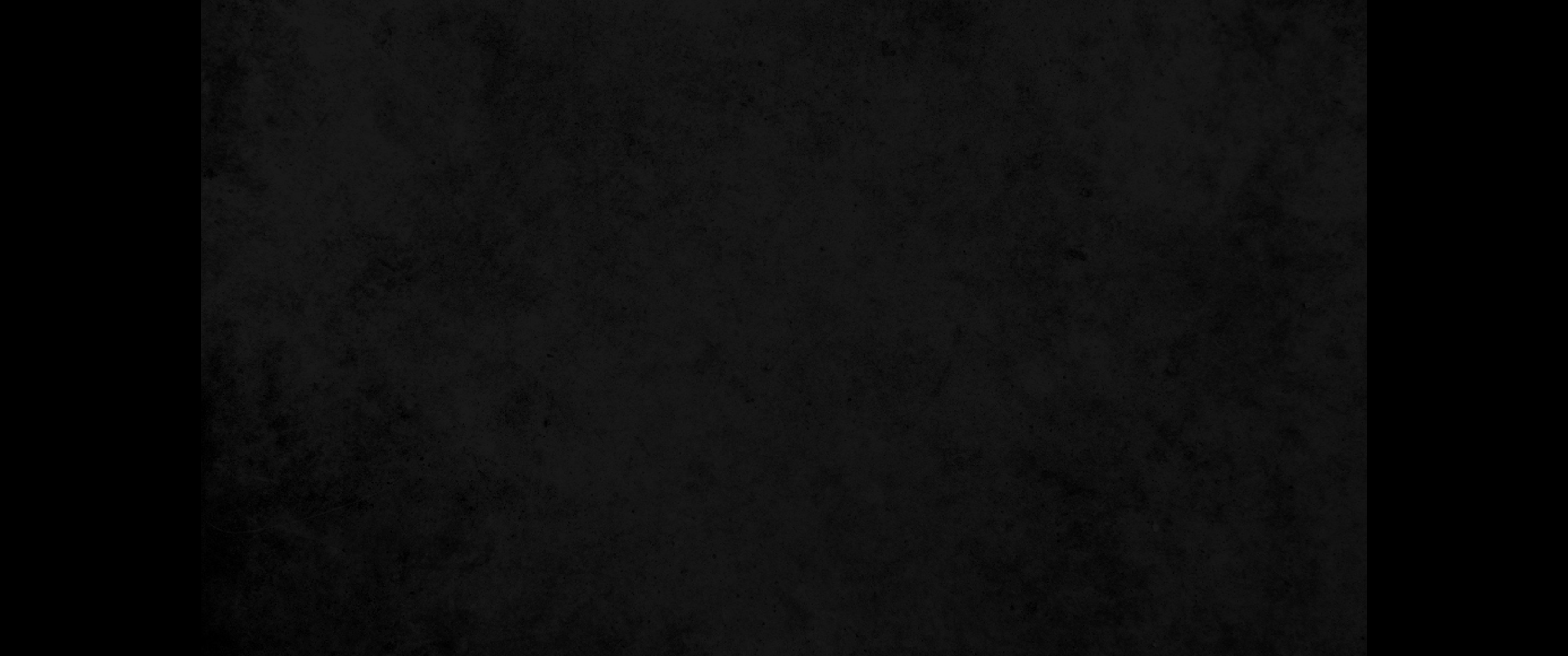 10. 장막에 살면서 우리 선조 요나답이 우리에게 명령한 대로 다 지켜 행하였노라10. We have lived in tents and have fully obeyed everything our forefather Jonadab commanded us.
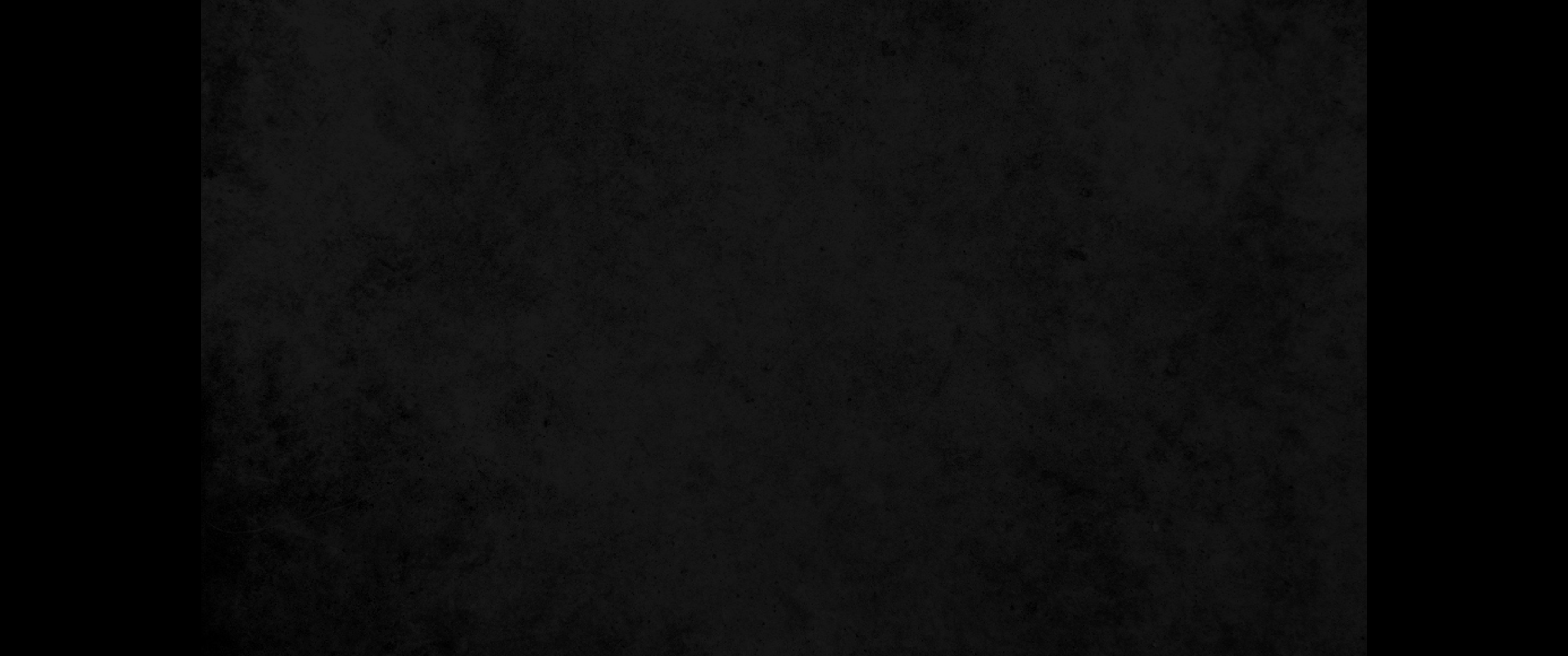 11. 그러나 바벨론의 느부갓네살 왕이 이 땅에 올라왔을 때에 우리가 말하기를 갈대아인의 군대와 수리아인의 군대를 피하여 예루살렘으로 가자 하고 우리가 예루살렘에 살았노라11. But when Nebuchadnezzar king of Babylon invaded this land, we said, 'Come, we must go to Jerusalem to escape the Babylonian and Aramean armies.' So we have remained in Jerusalem."
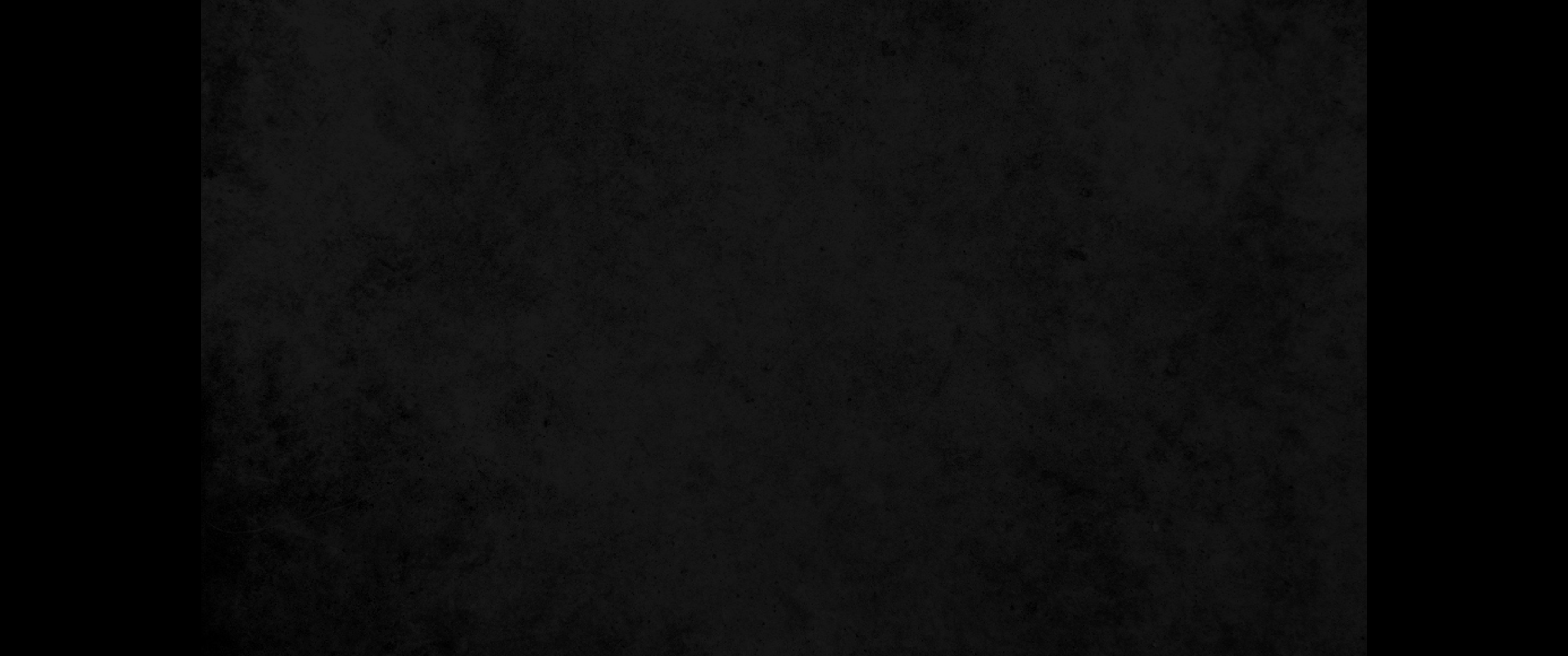 12. 그 때에 여호와의 말씀이 예레미야에게 임하여 이르시되12. Then the word of the LORD came to Jeremiah, saying:
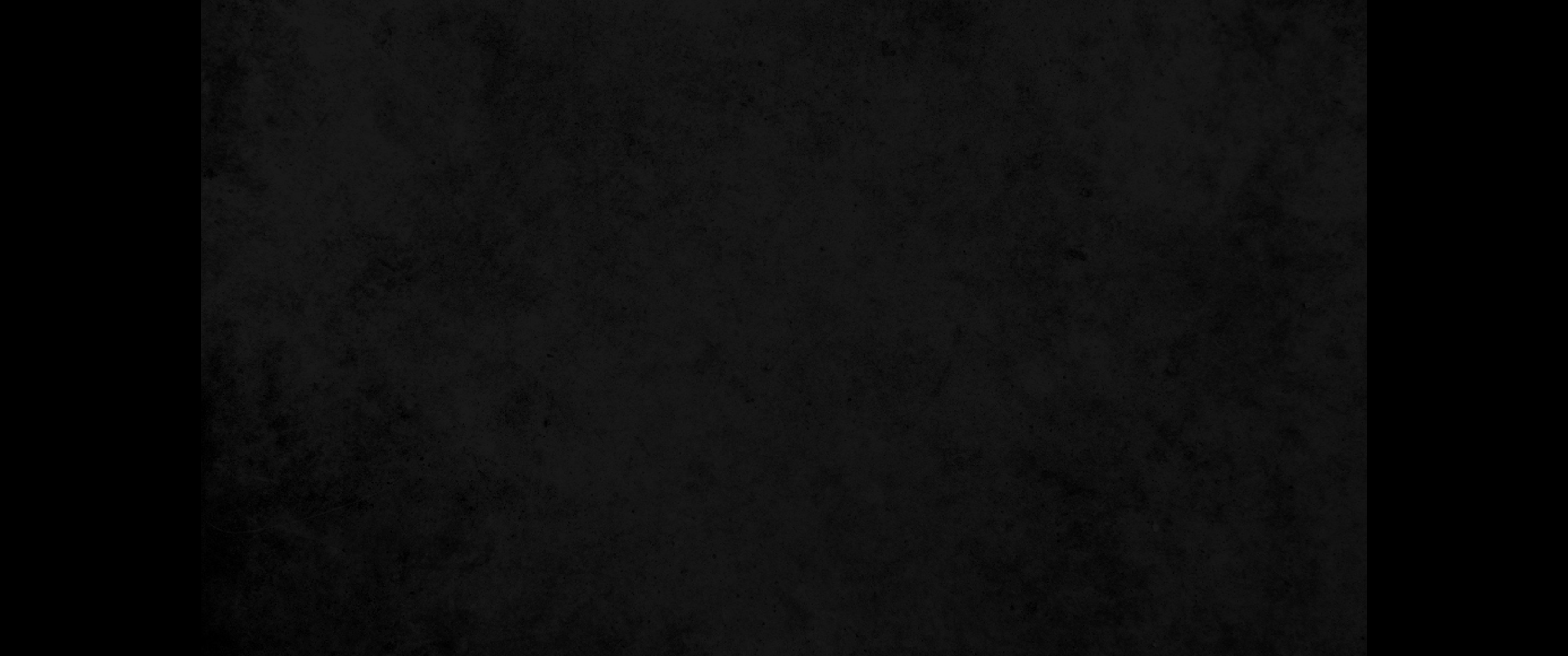 13. 만군의 여호와 이스라엘의 하나님께서 이와 같이 말씀하시니라 너는 가서 유다 사람들과 예루살렘 주민에게 이르기를 너희가 내 말을 들으며 교훈을 받지 아니하겠느냐 여호와의 말씀이니라13. "This is what the LORD Almighty, the God of Israel, says: Go and tell the men of Judah and the people of Jerusalem, 'Will you not learn a lesson and obey my words?' declares the LORD.
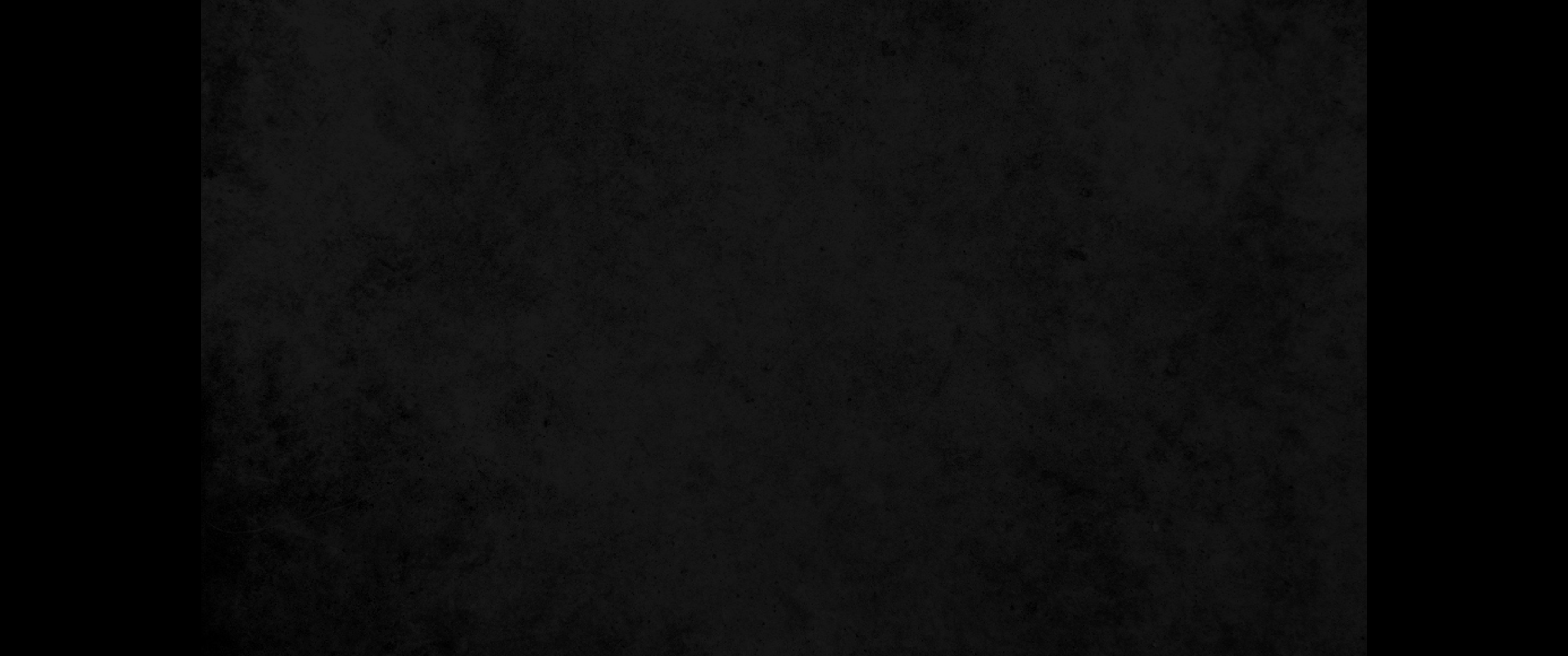 14. 레갑의 아들 요나답이 그의 자손에게 포도주를 마시지 말라 한 그 명령은 실행되도다 그들은 그 선조의 명령을 순종하여 오늘까지 마시지 아니하거늘 내가 너희에게 말하고 끊임없이 말하여도 너희는 내게 순종하지 아니하도다14. 'Jonadab son of Recab ordered his sons not to drink wine and this command has been kept. To this day they do not drink wine, because they obey their forefather's command. But I have spoken to you again and again, yet you have not obeyed me.
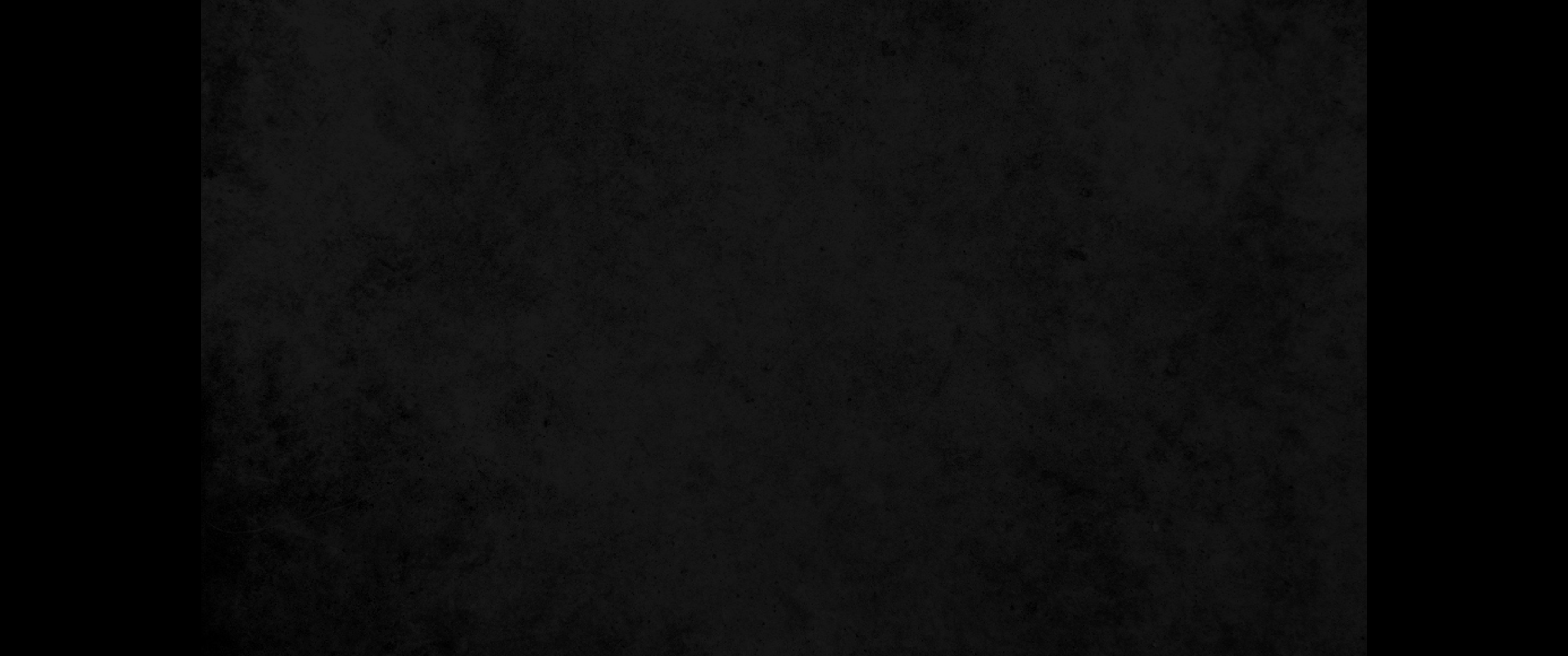 15. 내가 내 종 모든 선지자를 너희에게 보내고 끊임없이 보내며 이르기를 너희는 이제 각기 악한 길에서 돌이켜 행위를 고치고 다른 신을 따라 그를 섬기지 말라 그리하면 너희는 내가 너희와 너희 선조에게 준 이 땅에 살리라 하여도 너희가 귀를 기울이지 아니하며 내게 순종하지 아니하였느니라15. Again and again I sent all my servants the prophets to you. They said, 'Each of you must turn from your wicked ways and reform your actions; do not follow other gods to serve them. Then you will live in the land I have given to you and your fathers.' But you have not paid attention or listened to me.
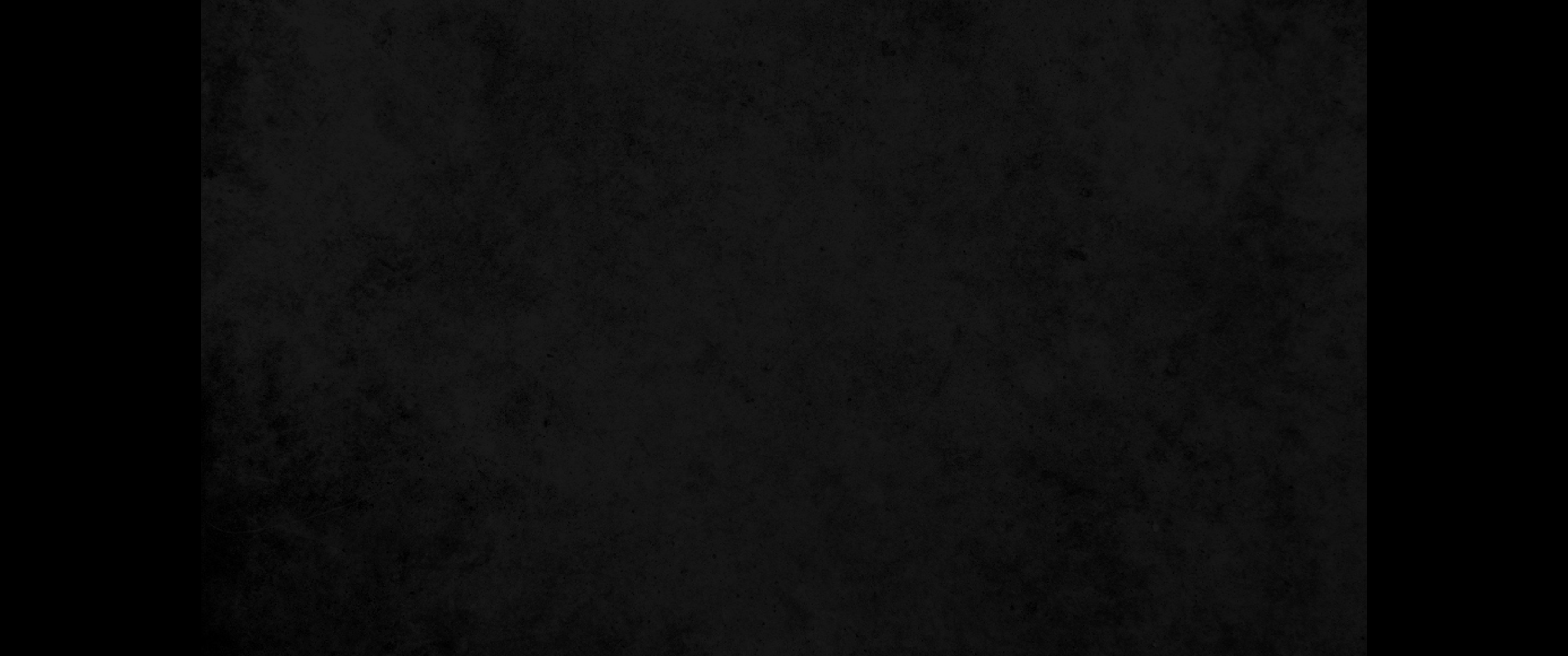 16. 레갑의 아들 요나답의 자손은 그의 선조가 그들에게 명령한 그 명령을 지켜 행하나 이 백성은 내게 순종하지 아니하도다16. The descendants of Jonadab son of Recab have carried out the command their forefather gave them, but these people have not obeyed me.'
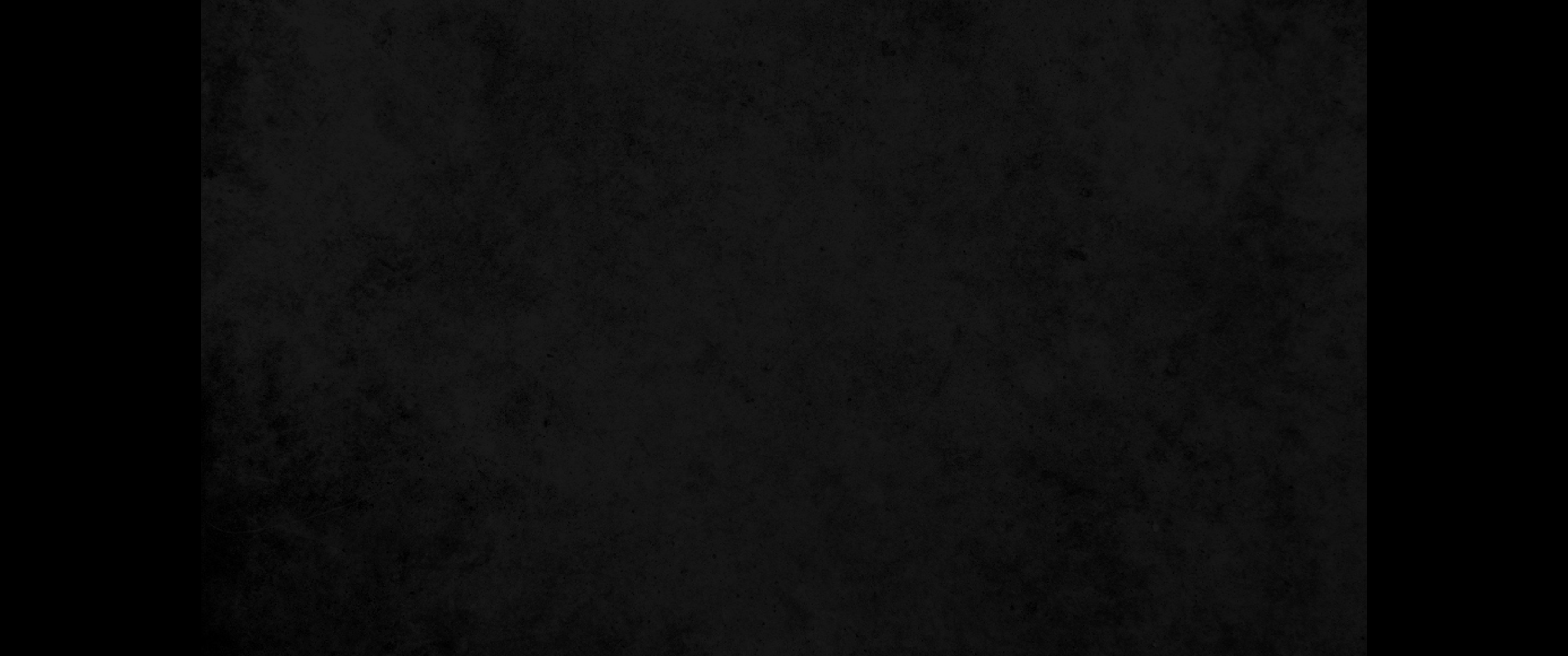 17. 그러므로 만군의 여호와 이스라엘의 하나님께서 이와 같이 말씀하시니라 보라 내가 유다와 예루살렘의 모든 주민에게 내가 그들에게 대하여 선포한 모든 재앙을 내리리니 이는 내가 그들에게 말하여도 듣지 아니하며 불러도 대답하지 아니함이니라 하셨다 하라17. "Therefore, this is what the LORD God Almighty, the God of Israel, says: 'Listen! I am going to bring on Judah and on everyone living in Jerusalem every disaster I pronounced against them. I spoke to them, but they did not listen; I called to them, but they did not answer.' "
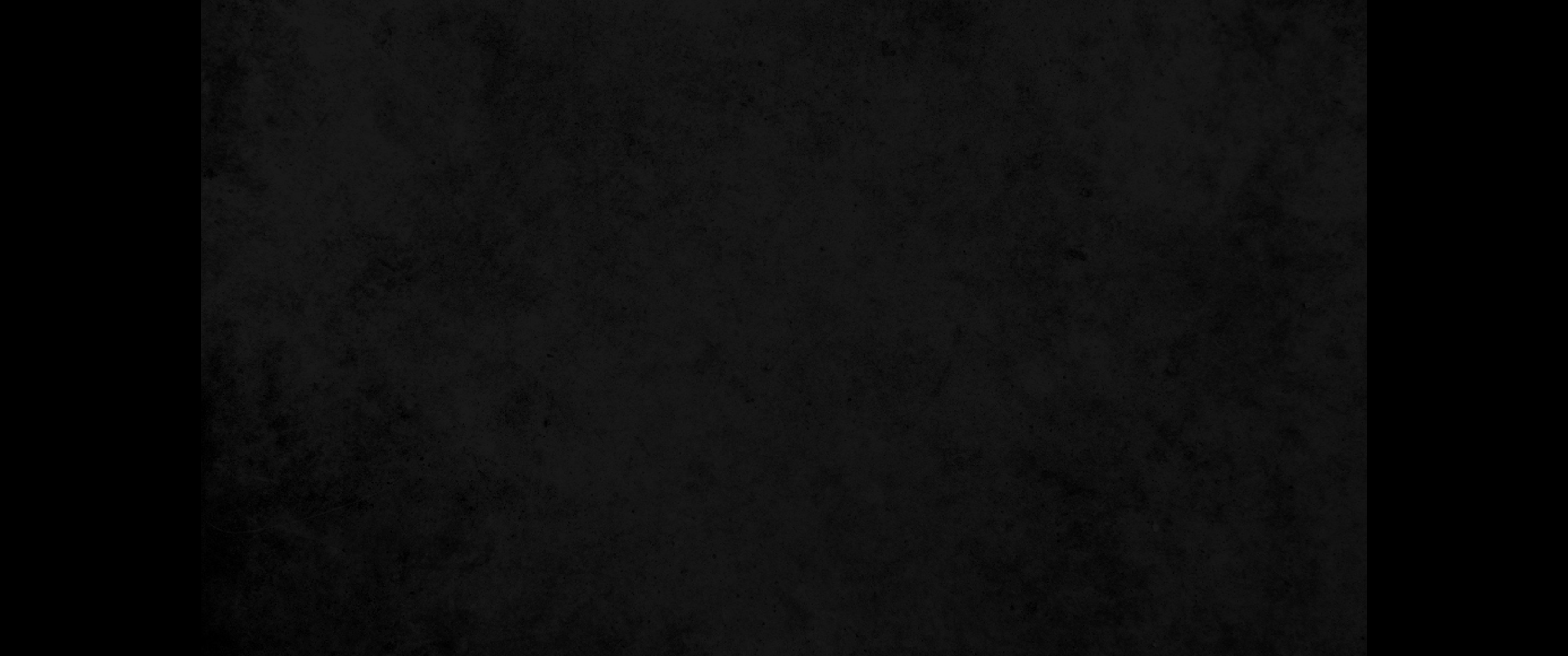 18. 예레미야가 레갑 사람의 가문에게 이르되 만군의 여호와 이스라엘의 하나님께서 이와 같이 말씀하시기를 너희가 너희 선조 요나답의 명령을 순종하여 그의 모든 규율을 지키며 그가 너희에게 명령한 것을 행하였도다18. Then Jeremiah said to the family of the Recabites, "This is what the LORD Almighty, the God of Israel, says: 'You have obeyed the command of your forefather Jonadab and have followed all his instructions and have done everything he ordered.'
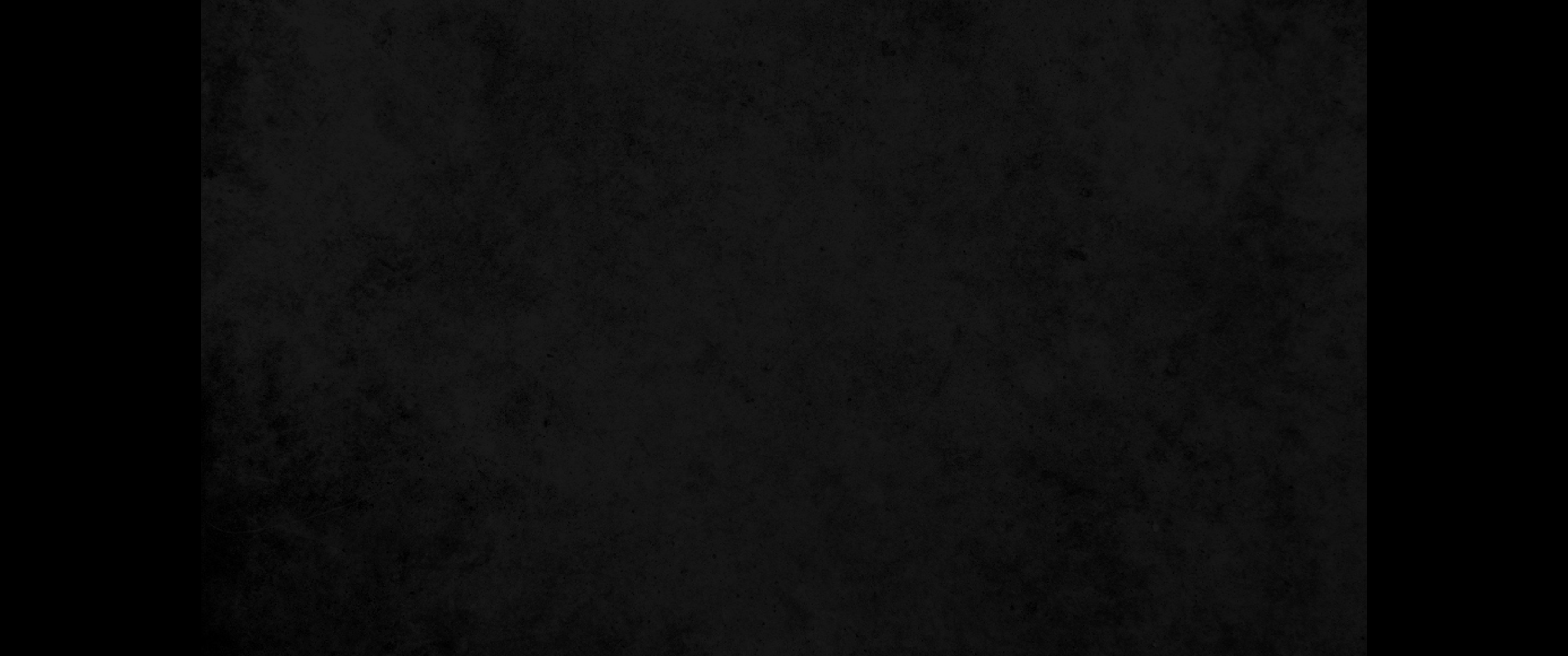 19. 그러므로 만군의 여호와 이스라엘의 하나님께서 이와 같이 말씀하시니라 레갑의 아들 요나답에게서 내 앞에 설 사람이 영원히 끊어지지 아니하리라 하시니라19. Therefore, this is what the LORD Almighty, the God of Israel, says: 'Jonadab son of Recab will never fail to have a man to serve me.' "